Overview ofTelecommunication Standardization Advisory Group (TSAG)
Martin Euchner
TSB
Outline
Where TSAG Fits into ITU

TSAG Overview

WTSA-16 Resolutions 1, 22, 45

JCAs, Focus Groups and other groups under TSAG

TSAG Meeting
2
TSAG Aim
TSAG’s aim is to help make ITU-T the most attractive place to come to do standards work.

TSAG is an advisory body to the ITU-T Study Groups,the membership, the TSB Director and staff.

TSAG is covered in the Constitution and Convention:
CS/Article 17 108A; Article 19 116
CV/Article 14A 197A-197I; Article 15 205A.

and further in WTSA-16 Resolution 1 Section 4,WTSA-16 Resolution 22, and WTSA-16 Resolution 45.
3
Where TSAG Fits into ITU
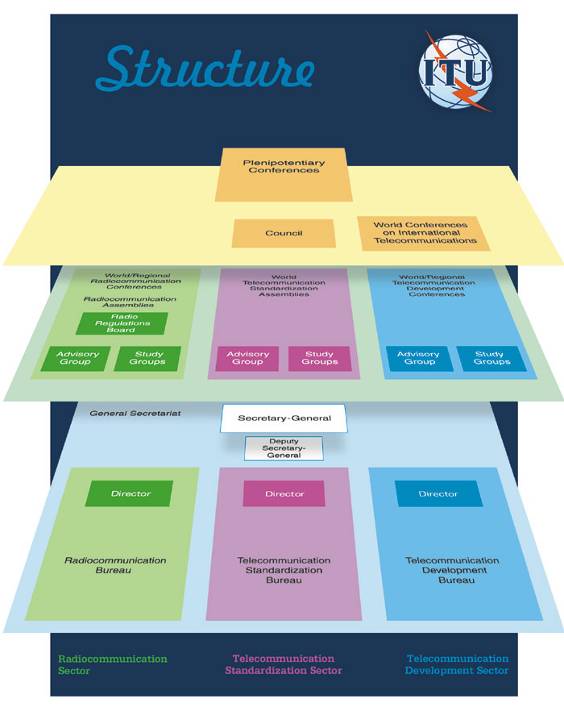 RAG
TSAG
TDAG
4
Structure of TSAG
Chairman
Mr. Bruce Gracie
TSAG Management Team
8 Vice Chairmen
Rapporteur
Rapporteur
Rapporteur
Rapporteur
Rapporteur
Rapporteur
Rapporteur
RG-SC

Strengthening cooperation/ collaboration
RG-SOP

Strategic and operational plan
RG-StdsStrat

Standardization Strategy
RG-WM

Working methods
RG-WP

Work programme and study group structure
RG-CPTRG

Continuation, Participation, Termination of Regional Groups
RG-ResReview

Review of Resolutions
TSAG Secretariat (TSB)
Duties of TSAG - Resolution 1
WTSA-16 Resolution 1 §4.3
Adapt ITU-T to changing requirements. 

Monitor the activities of any joint coordination activitiesor terminate them, or establish new coordination activities. 

Review/improve ITU‑T working methods. 

Monitor the activities of the lead study groups

Monitor programmes of work across the study groups.

Follow-up on items identified by WTSA (see WTSA-16 Res.22)
6
[Speaker Notes: Resolution 1 (Rev. Hammamet, 2016) - Rules of procedure of the ITU Telecommunication Standardization Sector]
WTSA-2016 Resolution 22
WTSA-16 Resolution 22 authorizes TSAG of act in-between WTSAs

Maintain up-to-date, efficient and flexible working guidelines
Maintain/develop the ITU-T A-series Recommendations (Organization of the work of ITU-T)
Advise the Director of TSB on financial and other matters
Enhance and improve the effectiveness of ITU-T's work
Restructure and establish ITU-T study groups,
Consider study group schedules
Review existing and new study Questions
To group Questions of interest to developing countries
7
[Speaker Notes: Resolution 22 (Rev. Hammamet, 2016) - Authorization for the Telecommunication Standardization Advisory Group to act between world telecommunication standardization assemblies]
WTSA-2016 Resolution 22 (cnt’d)
Create, terminate or maintain other groups, including focus groups to respond rapidly to high-priority issues, market needs and new emerging technologies

Review reports of coordination groups and other groups,
Establish the appropriate mechanism (e.g. coordination groups or other groups) for cross-cutting topics, to ensuring effective coordination of standardization topics

Provide liaison on its activities to organizations outside ITU
Review and coordinate standardization strategies for ITU‑T
identify the main technological trends and market, economic and policy needs in scope of the mandate of ITU‑T,
identify possible topics and issues for consideration in ITU‑T's standardization strategies;
establish an appropriate mechanism to facilitate standardization strategies
8
WTSA-2016 Resolution 45
WTSA-16 Resolution 45 for TSAG to take an active role in ensuring coordination among ITU-T study groups,particularly on high-priority standardization issues

TSAG to ensure cross-study group coordination and cooperation between study groups

TSAG to take into account advice given by other groups established.
9
[Speaker Notes: Resolution 22 (Rev. Hammamet, 2016) - Authorization for the Telecommunication Standardization Advisory Group to act between world telecommunication standardization assemblies]
TSAG operation mode
TSAG meets at least once every 9 months.

TSAG meetings are open to the entire ITU-T membership;some 140-175 delegates participate on the average;some 20-40 contributions and 170-190 TDs are processed per TSAG meeting.

TSAG is contribution driven and works by consensus.

Next TSAG meetings:
10 – 14 February 2020
21 – 25 September 2020.
10
TSAG Rapporteur Group on Working Methods(RG-WM)
Rapporteur:
Mr Steven Trowbridge (Nokia (USA), United States).
Tasks:
Examines the existing and future working methods, including electronic working methods and practices, processes and procedures for the ITU-T Sector.
In scope:
WTSA Resolution 1 “Rules of procedure of the ITU Telecommunication Standardization Sector and in the relevant ITU-T A-series Recommendations (Organization of the work of ITU-T)”.
Recommendation ITU-T A.1 “Working methods for study groups of the ITU Telecommunication Standardization Sector”, 
Recommendation ITU-T A.7 “Focus groups: Establishment and working procedures”, 
Recommendation ITU-T A.8 “Alternative approval process for new and revised ITU-T Recommendations”, 
Recommendation ITU-T A.13 “Non-normative ITU-T publications, including Supplements to ITU-T Recommendations”.
Rapporteurs & Editor’s Manual.
11
TSAG Rapporteur Group on Work Programme and Study Group Structure​ (RG-WP)
Rapporteur:
Mr Reiner Liebler (TSAG Vice-chair, Germany).
Tasks:
Consider issues related to work programme and study group structure for 2017-2020 study period.
Develop the detailed study group structure for the 2021-2024 study period.
Develop a report and proposal(s) to be submitted by TSAG to WTSA-20 on study group responsibilities, mandates and allocation of work to be defined in WTSA Resolution 2.
Review of the Lead Study Group reports.
Review of proposed new or modified ITU-T study group Questions.
Coordination of matters crossing ITU-T study groups.

In scope:
WTSA Resolution 2 “ITU Telecommunication Standardization Sector study group responsibility and mandates”.
12
TSAG Rapporteur Group on Strengthening Collaboration​ (RG-SC)
Rapporteur:
Mr Glenn Parsons (Ericsson Canada).

Tasks:
Examine existing methods and approaches to collaboration and/or cooperation with other standards organizations.
Develop synergies with the objective of strengthening collaboration between ITU-T and other standards bodies.
Review existing in place models for collaboration between ITU-T and other standards bodies and propose improvements to TSAG.
Cooperation with WSC, ISO/IEC JTC 1, ISO/IEC/ITU-T SPCG, UPU, and other SDOs and Fora, Consortia etc.
Inter-Sector coordination with other ITU Sectors (ITU-D/TDAG, ITU-R/RAG, ISCG, ISC-TF) on matters of mutual interest.
13
TSAG Rapporteur Group on Strengthening Collaboration​ (RG-SC)
In scope:
Recommendation ITU-T A.1 “Working methods for study groups of the ITU Telecommunication Standardization Sector”, 
Recommendation ITU-T A.4 ”Communication process between ITU-T and Forums and Consortia”
Recommendation ITU-T A.5 ”Generic procedures for including references to documents of other organizations in ITU-T Recommendations”;
Recommendation ITU-T A.6 ”Cooperation and exchange of information between ITU-T and national and regional standards development organizations”.
Recommendation ITU-T A.23 ”Guide for ITU-T and ISO/IEC JTC1 cooperation”;
Recommendation ITU-T A.25 “Generic procedures for incorporating text between ITU-T and other organisations”; 
ITU-T A Suppl. 3 ”IETF and ITU-T collaboration guidelines”; 
ITU-T A. Suppl. 5 “Generic procedures for including references to documents of other organisations in ITU-T Recommendations”;
WTSA-16 Resolution 7 “Collaboration with the International Organization for Standardization and the International Electrotechnical Commission”; and
WTSA-16 Resolution 11 “Collaboration with the Postal Operations Council of the Universal Postal Union in the study of services concerning both the postal and the telecommunication sectors”.
14
TSAG Rapporteur Group on Standardization Strategy​​ (RG-StdsStrat)
Rapporteur (rotating):
Ms Rim Belhassine-Cherif (Tunisie Telecom, Tunisia).

Co-Rapporteurs:
Ms Judy Zhu (Alibaba Group, China (P.R))
Mr Yoichi Maeda (Japan)
Mr Didier Berthoumieux (Nokia Bell Labs, France)
Mr Stephen Hayes (Ericsson, USA)
Mr Arnaud Taddei (Broadcom, USA).
15
TSAG Rapporteur Group on Standardization Strategy​​ (RG-StdsStrat)
Tasks:
Provide TSAG with strategic information, for TSAG’s consideration in advising the sector on strategic actions.​​​
Attract intensive industry participation in order to take account of latest technical trends and market needs.
Review Communiqués of TSBDir’s CTO/CxO consultation meetings.
Analyse the industry, markets and main technological trends,identify market, economic and policy needs in ITU-T’s domain of activity,identify future standardization directions and, accordingly,suggest new topics for TSAG to consider on behalf of the ITU-T.
Identification of hot topics within ITU-T.
Focus on the substance of standardization topics of potential interest to ITU-T.
Identify potential standardization strategies to take account of the main technical trends, and market, economic and policy needs, for consideration by TSAG.
Identify possible topics and issues for consideration by TSAG from a strategic standardisation perspective.
Provide input to TSAG, in the development of long-term strategic plans for the Sector.
Development of the concept for an Architectural Advisory Board (AAB) in ITU-T study groups.
Development of metrics for automated generation of statistics of ITU-T SG activities.
Addressing Sustainable Development Goals (SGDs) in SG activities.
16
TSAG Rapporteur Group on Standardization Strategy​​ (RG-StdsStrat)
In scope:
WTSA Resolution 66 “Technology Watch in the Telecommunication Standardization Bureau”
WTSA Resolution 68 “Evolving role of industry in the ITU Telecommunication Standardization Sector”.
17
TSAG Rapporteur Group on the review of WTSA Resolutions​​ (RG-ResReview)
Rapporteur:
Mr Vladimir Minkin (TSAG Vice Chairman, Russian Federation).

Tasks:
Review existing World Telecommunication Standardization Assembly (WTSA) Resolutions with a view to streamlining them, taking into account the Resolutions in Plenipotentiary Conference and other Sectors as appropriate.
Examine the WTSA Resolutions with a view to avoid repetitions and duplication with the Resolutions in Plenipotentiary Conference.

In scope:
All WTSA Resolutions, including consideration of WTDC, RA, PP, and Council Resolutions.
18
TSAG Rapporteur Group on Regional Groups​​(RG-CPTRG)
Rapporteur:
Mr Kwame Baah-Acheamfuor (Ghana).
Associate Rapporteur:
Ms Ena Dekanic (United States)

Tasks:
WTSA Resolution 1, WTSA Resolution 2, WTSA Resolution 22 and WTSA Resolution 54 to clarify the criteria for creation, participation and termination of regional groups of Study Groups, and the role of TSAG in this regard.
19
TSAG Rapporteur Group on Regional Groups​​(RG-CPTRG)
In scope:
WTSA Resolution 1 “Rules of procedure of the ITU Telecommunication Standardization Sector and in the relevant ITU-T A-series Recommendations (Organization of the work of ITU-T)”.
WTSA Resolution 2 “ITU Telecommunication Standardization Sector study group responsibility and mandates”,
WTSA Resolution 22 “Authorization for the Telecommunication Standardization Advisory Group to act between world telecommunication standardization assemblies”
WTSA Resolution 54 “Creation of, and assistance to, regional groups”.
20
TSAG Rapporteur Group on Strategic and Operational Plan (RG-SOP)
Rapporteur:
Mr Victor Martinez Vanegas (TSAG Vice-chair, Mexico)

Tasks:
Provide appropriate input for consideration of the Council Working Group for the elaboration of the draft strategic plan.
Review of the annual ITU-T operational plans for approval by Council.
21
Joint Coordination Activities(under the parent-ship of TSAG)
TSAG is parent of:
ITU-T JCA on Accessibility and Human factors (JCA-AHF)
Note – There are other JCAs which report to a Study Group.

Collaboration on ITS Communication Standards (CITS).
22
Focus Groups Activities(under the parent-ship of TSAG)
TSAG is parent of one ITU-T Focus Group:
​ITU-T Focus Group on Quantum Information Technology for Networks (FG-QIT4N)
Note – There are six other FGs which report to Study Groups.
23
TSAG Meeting
Meeting inputs TDs, ILS, reports
(Cn)
Meeting inputs TDs, ILS, reports
Meeting inputs TDs, ILS, reports
TSAG meeting(5 days)
TSAG Rapporteur Groups(+ AHGs, drafting groups,consultations)
PLEN
PLEN
Draft TSAG meeting Report
TSAG meeting Report
C1
C2
2 weeks review
12 calendar days
Contribution deadline
<= 6 weeks after end of TSAG meeting
Decision(s) and meeting outputs
Meeting outputs TDs, OLS, reports
24
TSAG Interactions
WTSA
ITU Council
TSBDir AHG IPR
TSB Director
TSBDir AHG Education about Standardization
TSAG
RAG
ISCG
SPCG
ITU-T SGs
ITU-T FGs
Other external groups
TDAG
ITU-T JCAs
CTO group
SCV
Regional Organizations
25